Projektový týden kvart
100 let od vzniku naší republiky
ARCHITEKTURA
Report o týdnu
úterý: procházka Masarykovou čtvrtí, villa Stiassni
středa: brownfieldy 
čtvrtek: individuální práce, návštěva archivu, film Krvavá léta
pátek: dokončování práce
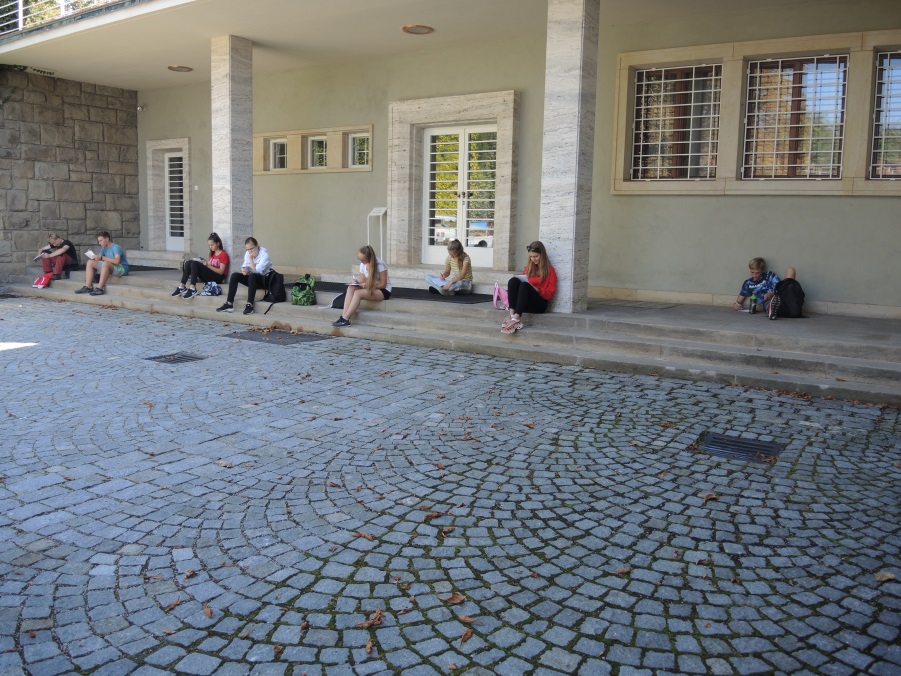 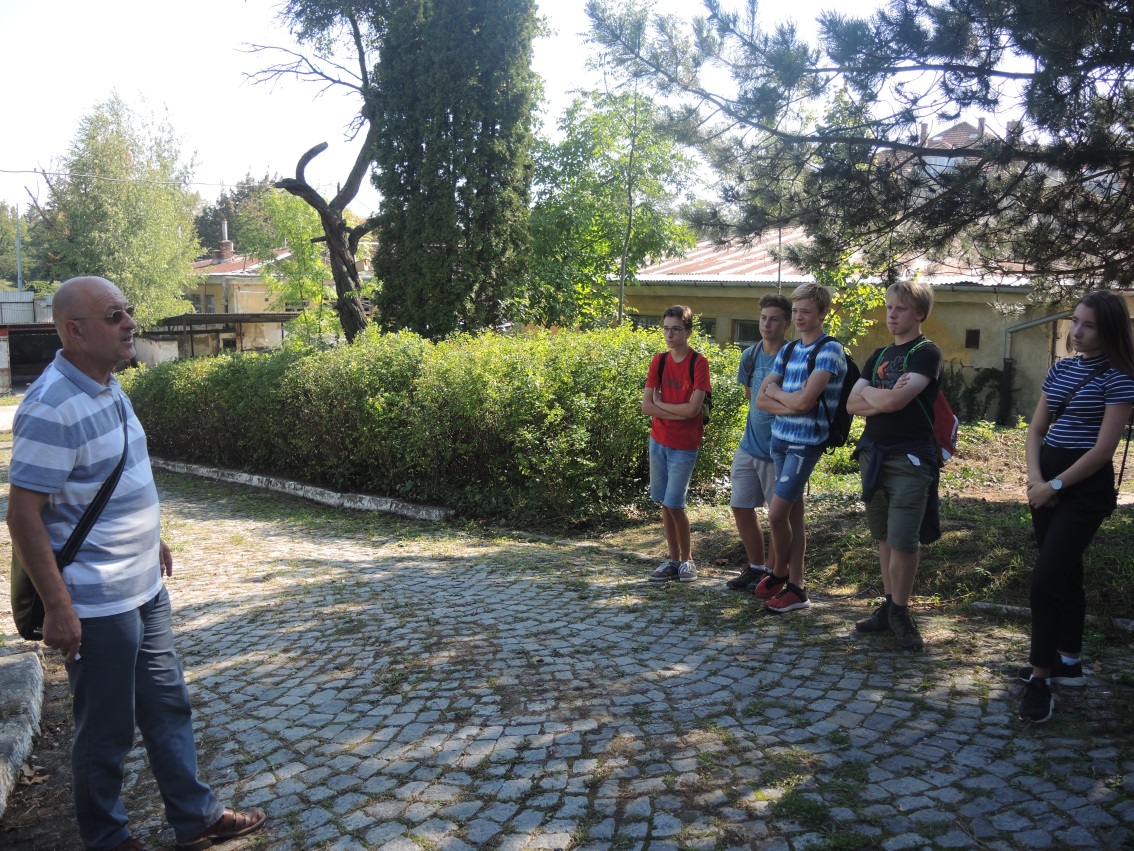 Masarykova čtvrť
konec 19. stol. - 70. let 20. stol.
Wilsonův les
první stavby
meziválečné období
komunismus 
dnes
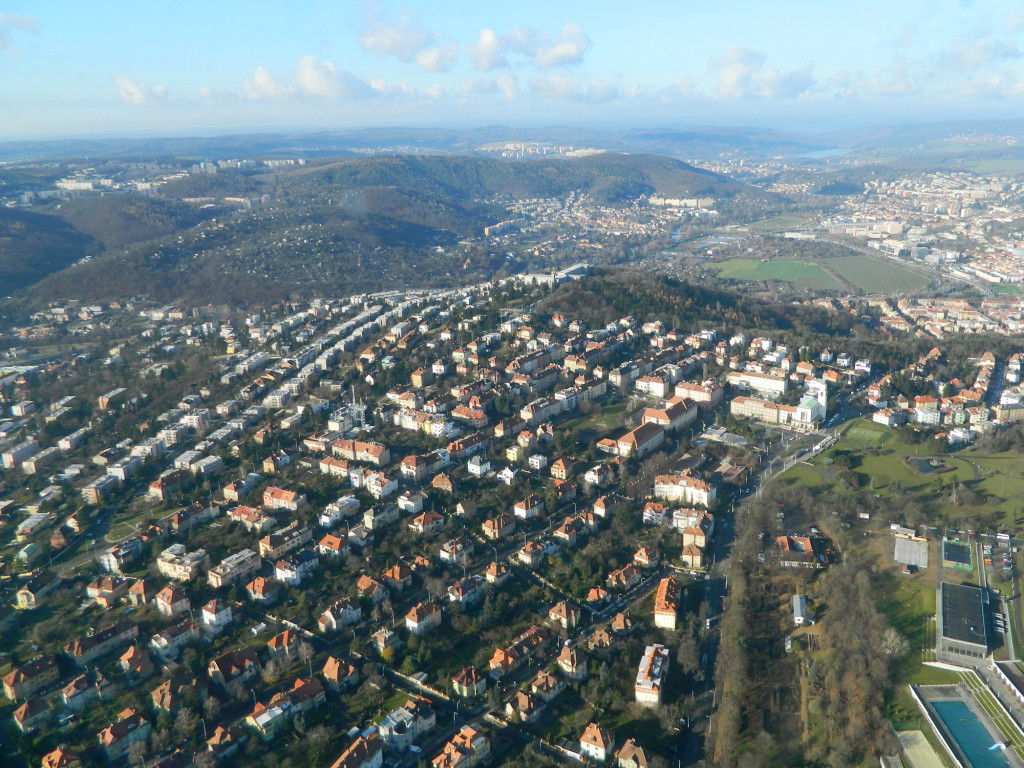 Funkcionalismus
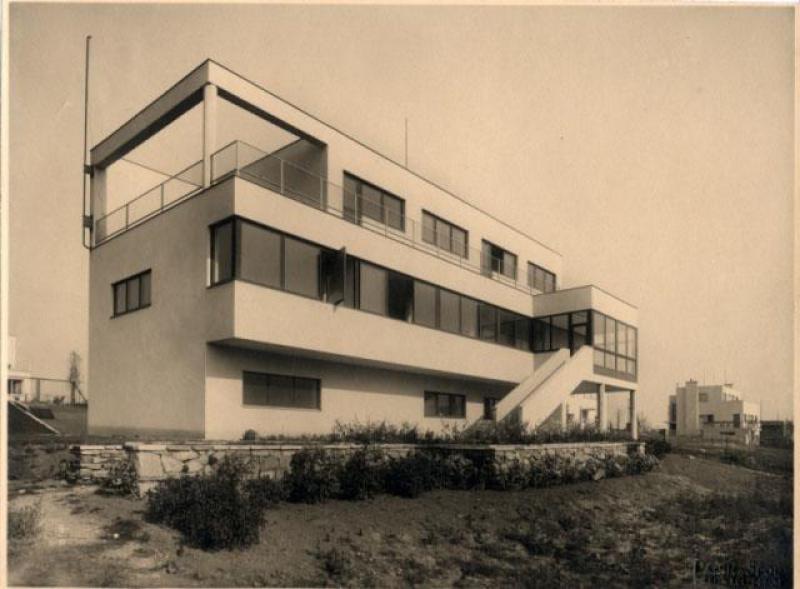 moderní architektura
20. léta 20. století
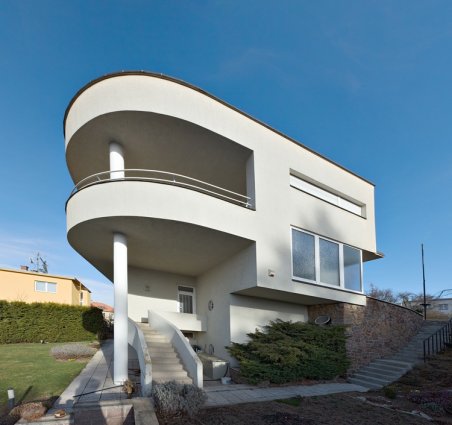 Funkcionalismus typické rysy
jednoduché tvary bez zdobení
tehdejší nové materiály (šamotové cihly, železo, beton)
sloupy
rovné střechy, střešní zahrady
volný půdorys
pásová okna, luxfery
volné průčelí
železobetonová skeletová konstrukce
kruhovitá okna, kruhovité prvky
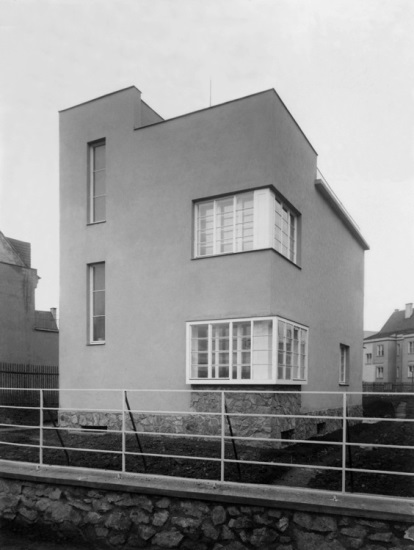 Funkcionalismus  architekti
Masarykova čtvrt a Brno: B. Fuchs, J. Kumpošt, J. Kroha, E. Wiesner
světoví: Le Corbusier, Ludwig Mies van der Rohe
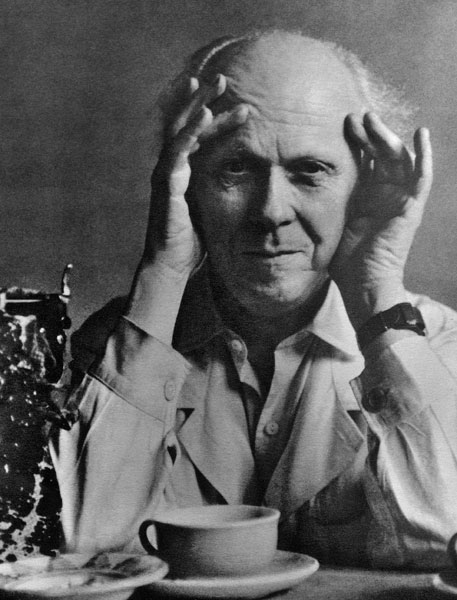 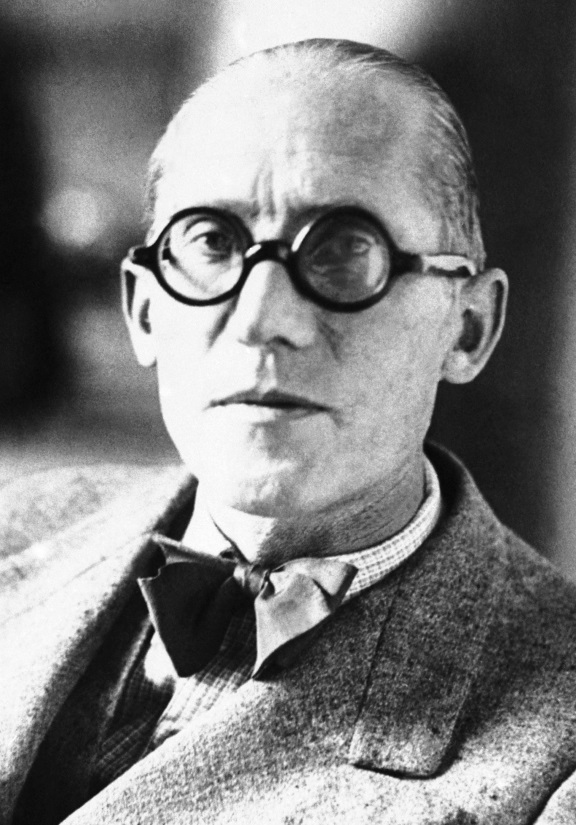 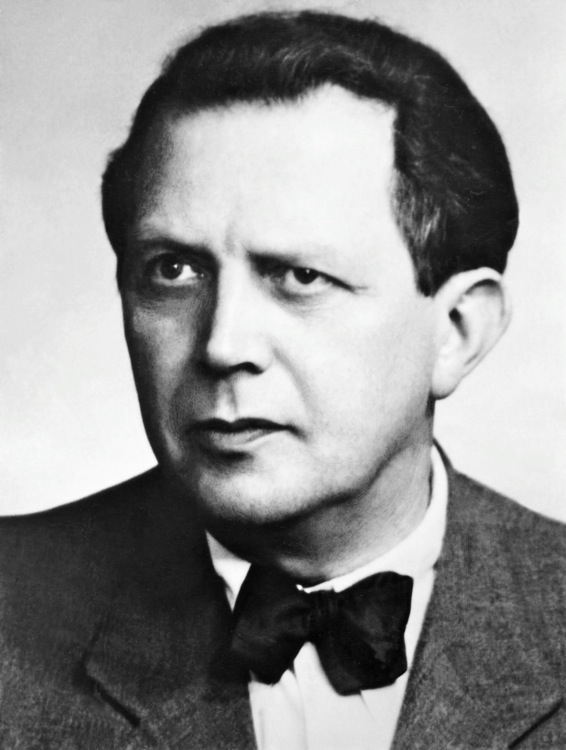 Funkcionalismus známé stavby Brno
Villa Tugendhat
Villa Stiassni
Zemanova kavárna
Krematorium 
Hotel Avion
Brněnské výstaviště
Kolonie Nový dům
Škola pro ženské povolání Vesna
Masarykův onkologický ústav
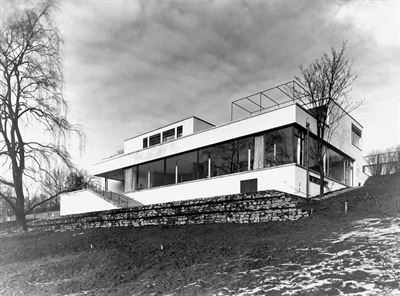 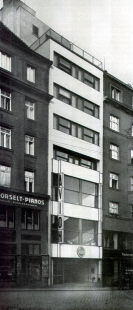 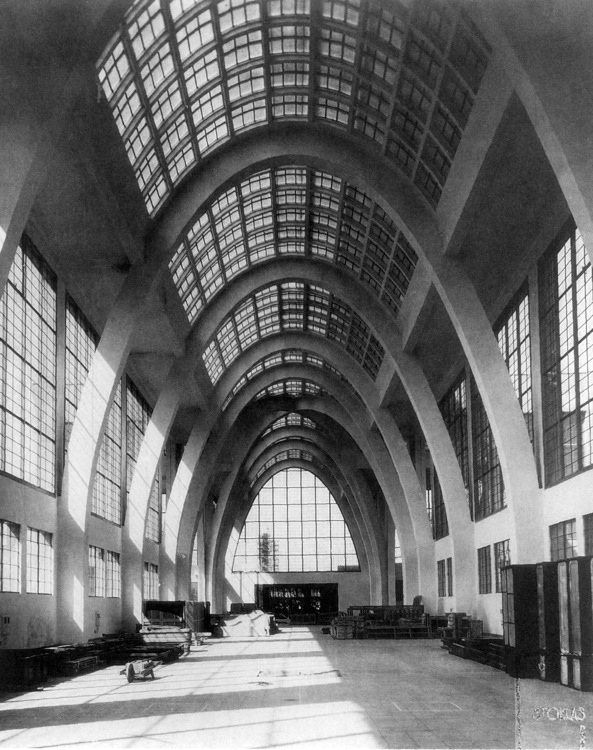